Figure 2: The effect of four different types of human disturbance (habitat modification, machines, tourism and urban ...
Conserv Physiol, Volume 2, Issue 1, 2014, cou023, https://doi.org/10.1093/conphys/cou023
The content of this slide may be subject to copyright: please see the slide notes for details.
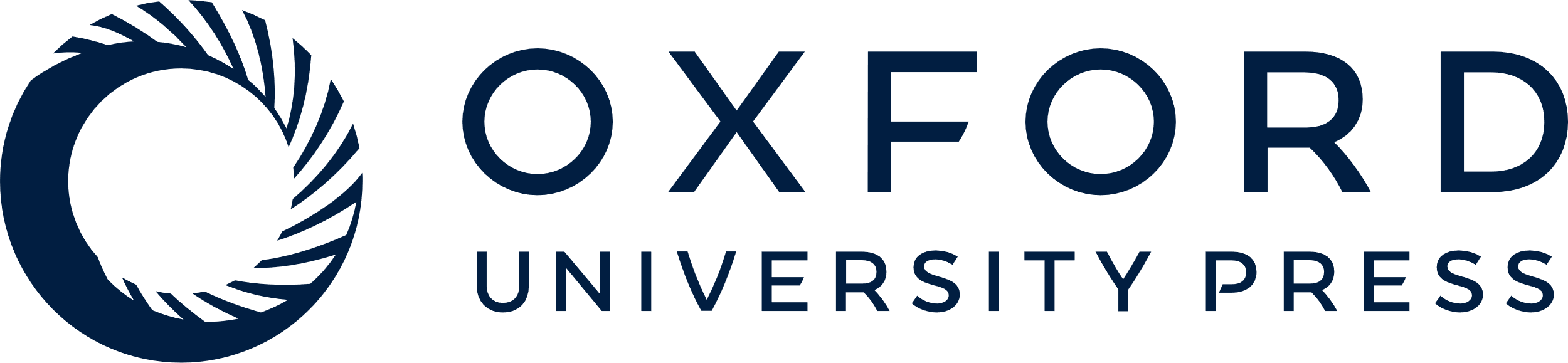 [Speaker Notes: Figure 2: The effect of four different types of human disturbance (habitat modification, machines, tourism and urban habitat) and glucocorticoid sample type (plasma or faecal) on the effect size (Hedges's g) associated with human disturbance. Positive effect sizes indicate that glucocorticoid levels were greater in response to human disturbance than in the control conditions. Effect sizes were greater when glucocorticoid levels were calculated using faecal samples compared with blood samples, but there were no differences in effect sizes among the four types of human disturbance (see main text). One extremely high effect size (10.49; Dowle et al., 2013) quantified using faecal samples in the urban habitat category was removed from the figure (see main text). Box (first and third quartiles with median line) and whisker (95% confidence intervals) are shown along with outliers (dots).


Unless provided in the caption above, the following copyright applies to the content of this slide: © The Author 2014. Published by Oxford University Press and the Society for Experimental Biology.This is an Open Access article distributed under the terms of the Creative Commons Attribution License (http://creativecommons.org/licenses/by/3.0/), which permits unrestricted distribution and reproduction in any medium, provided the original work is properly cited.]